Здоровьесбережениев дошкольном образовании
Подготовила: старший воспитатель
МДОУ «Д/с № 179 о.в.» г. Магнитогорска
Войткова Юлия Александровна
Здоровьесберегающие технологии –
это технологии, направленные на решение задачи сохранения, поддержания и обогащения здоровья ребенка на всех этапах его обучения и развития в детском саду.
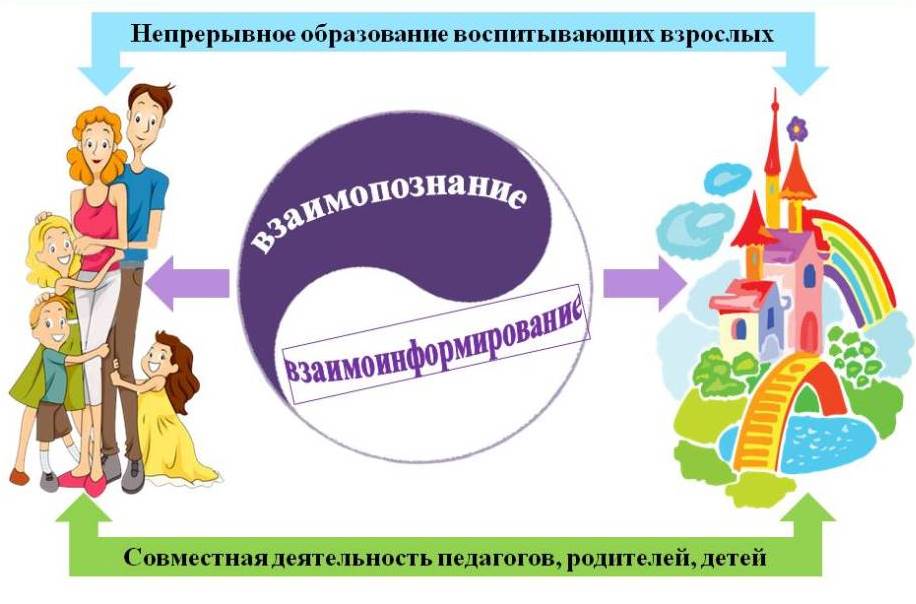 « Забота о здоровье — это важнейший труд воспитателя. От жизнерадостности, бодрости детей зависит их духовная жизнь, мировоззрение, умственное развитие, прочность знаний, вера в свои силы» 
                                                                                                                                                                            В. А. Сухомлинский